ASP.NET Identity
DEV-B314
Pranav Rastogi
About Me
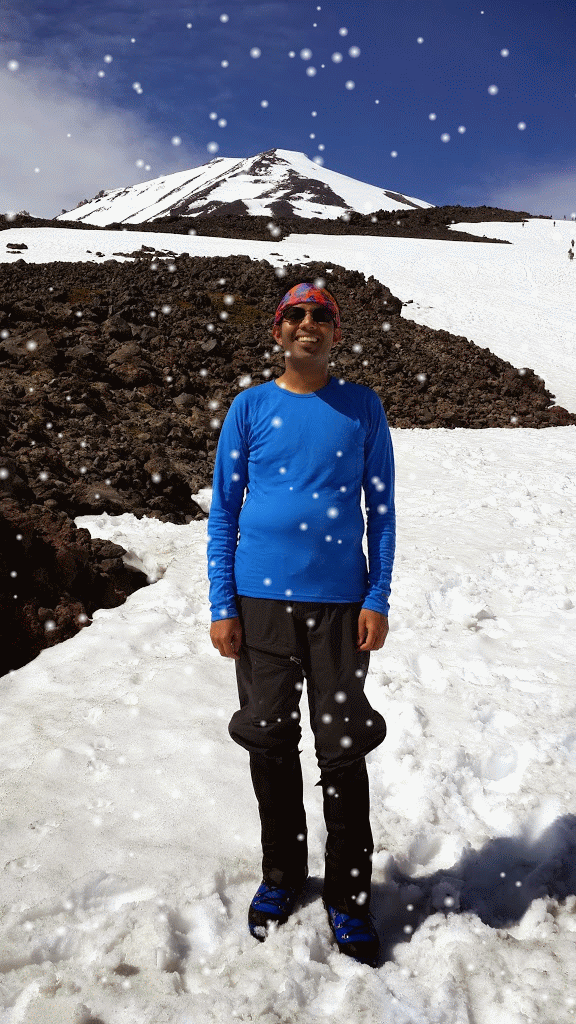 ASP.NET
Author
http://blogs.msdn.com/b/pranav_rastogi/
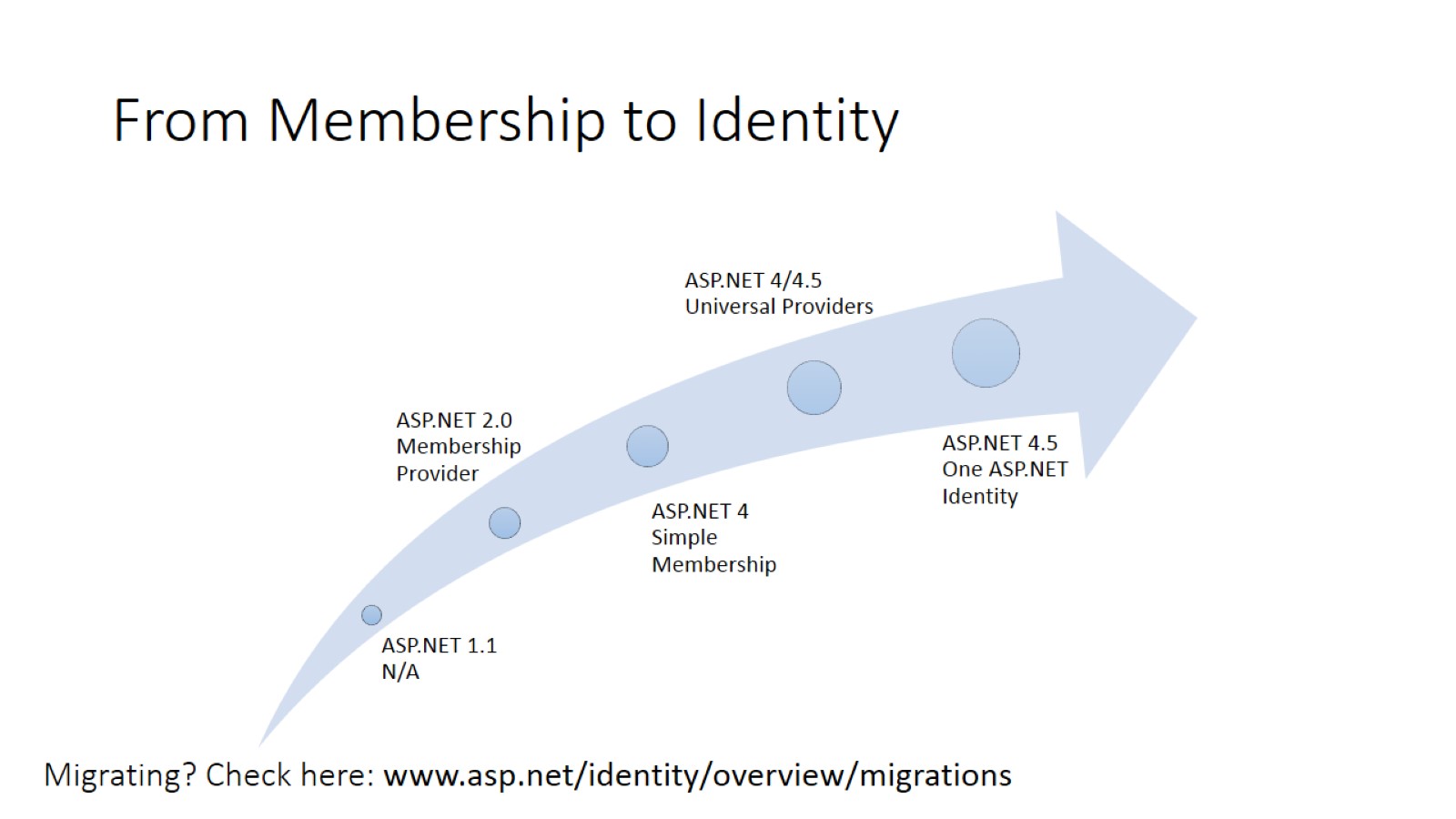 So… what does ASP.NET Identity bring?
“One ASP.NET” – Web Apps & Web APIs
Variety of identity providers
Easily add profile data
Control over persistence
Improve unit testability of application code.
Claims
Roles
Async
Migrating from Membership
SQL Membership http://www.asp.net/identity/overview/migrations/migrating-an-existing-website-from-sql-membership-to-aspnet-identity 
Simple Membership
https://aspnet.codeplex.com/SourceControl/latest#Samples/Identity/SimpleMembershipMigration/readme.txt 
https://aspnet.codeplex.com/SourceControl/latest#Samples/Identity/SimpleMembershipSchemeUpdateMigration/readme.txt 
Universal Membership http://www.asp.net/identity/overview/migrations/migrating-universal-provider-data-for-membership-and-user-profiles-to-aspnet-identity 
Use in any app that can target 4.5
ASP.NET Identity – authentication
Can authenticate via middlewares
Local user name & password
Social
Microsoft Account
Google
Twitter
Facebook
Active Directory
Azure Active Directory
Features
Login username/ password
External Logins – Social providers + Azure AD
Roles
Profile
Claims
User Management – Create, edit and delete Users
Role Management – Create, edit, delete Roles and manage Users.
Identity Storage Extensibility
Features…
Stronger passwords
Two-Factor Authentication
Account Lockout
Account Confirmation
Security Stamp (Sign out everywhere)
Change/ Reset password
Pluggable password hasher
Custom Password Policies
Validators and extensibility
Customize Primary Key
Roadmap
ASP.NET Identity 1.0 – VS 2013 RTM
ASP.NET Identity 2.0 – VS 2013 Update 2
ASP.NET Identity 2.1 – VS 2013 Update 3
ASP.NET Identity 2.2-alpha1
ASP.NET Identity 3.0 – ASP.NET vNext/ Visual Studio vNext
Related content
Dev-B332: Entity Framework Now and Later
Microsoft Solutions Experience Location (MSE)
Find Me Later At Ask the Experts
Track resources
http://www.asp.net/identity/
Recommended Resources
Migrating to ASP.NET Identity
Two-factor authentication
2FA using Google Authenticator app
Web Admin using Thinktecture IdentityManager 
Identity Samples
Raven Db ASP.NET Identity provider by Tugberk
ASP.NET Identity providers
About Me
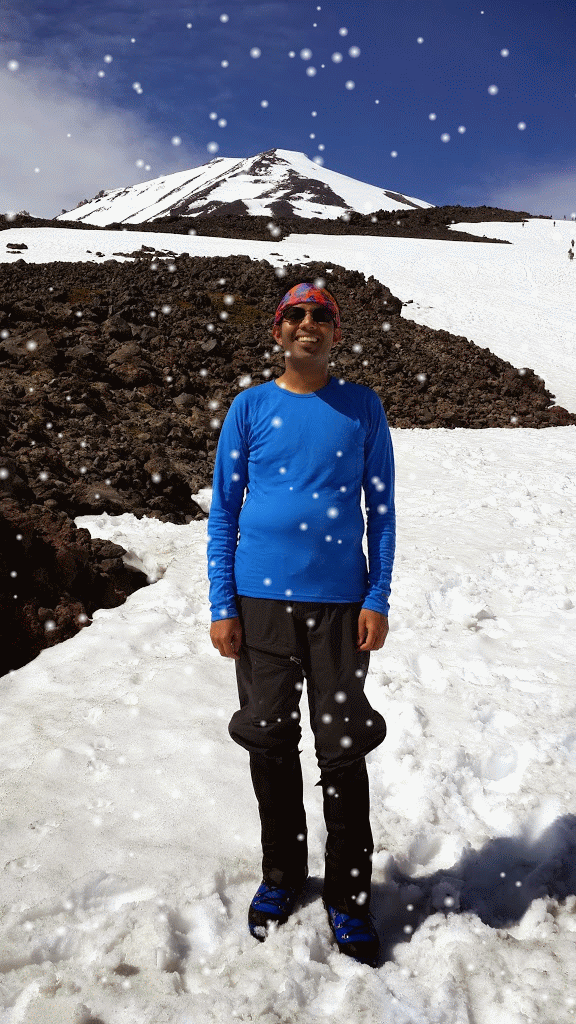 ASP.NET
Author
Outdoorsy
http://blogs.msdn.com/b/pranav_rastogi/
DEV Track Resources
http://www.visualstudio.com
http://blogs.msdn.com/b/developer-tools/
http://msdn.microsoft.com/vstudio
visualstudio
@visualstudio
visualstudio
Resources
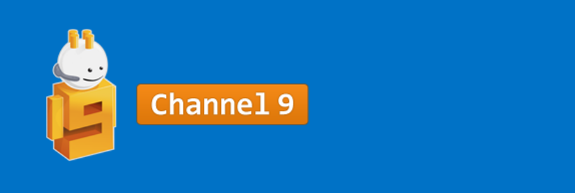 Learning
Sessions on Demand
Microsoft Certification & Training Resources
http://channel9.msdn.com/Events/TechEd
www.microsoft.com/learning
Developer Network
TechNet
Resources for IT Professionals
http://microsoft.com/technet
http://developer.microsoft.com
Please Complete An Evaluation FormYour input is important!
QR code
TechEd Mobile app
Phone or Tablet
TechEd Schedule Builder 
CommNet station or PC
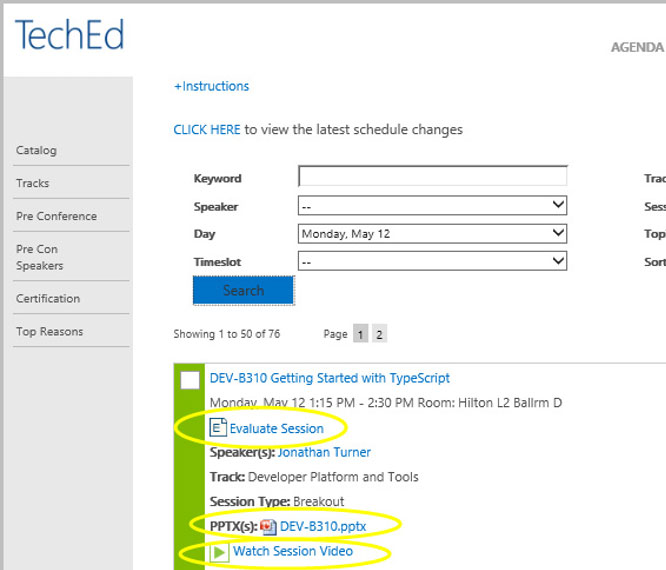 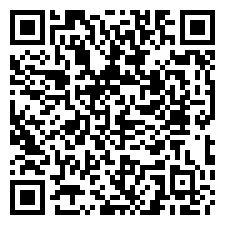 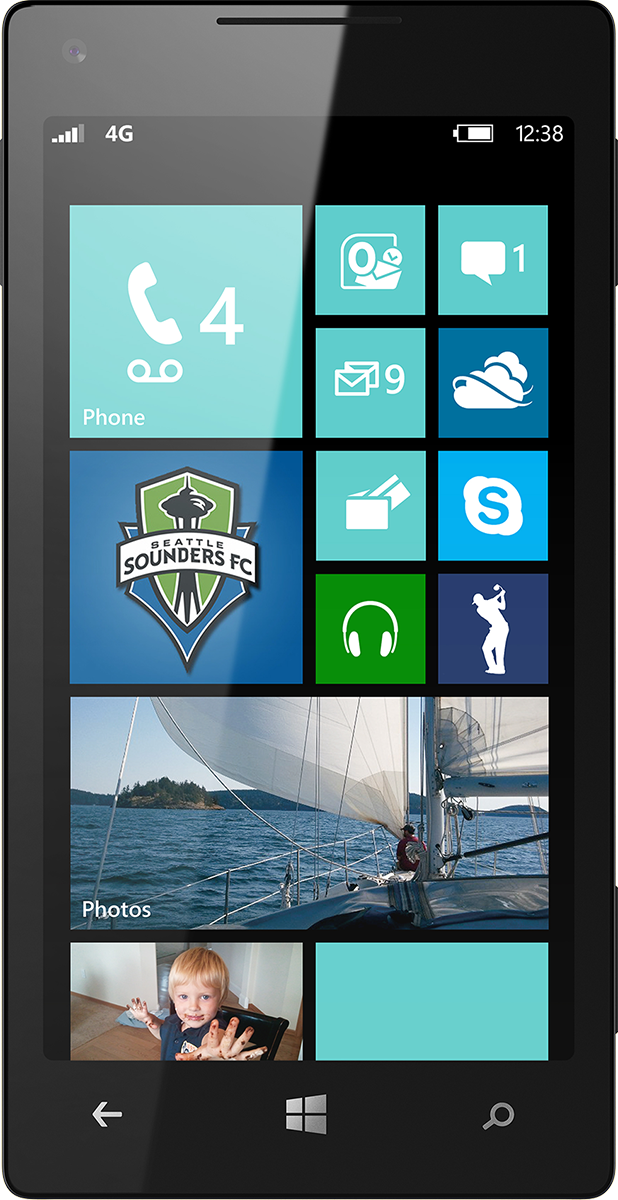 Evaluate this session
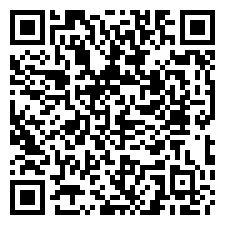 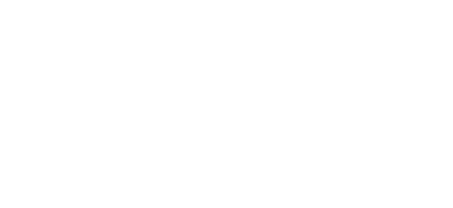 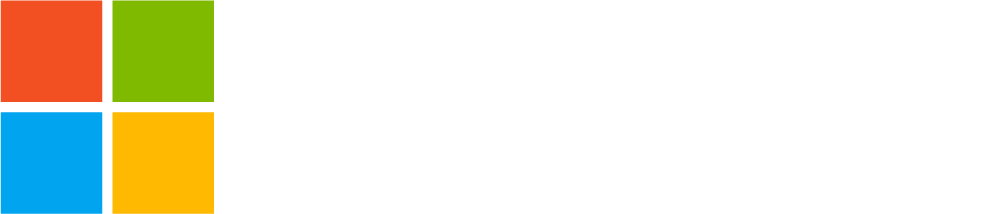 © 2014 Microsoft Corporation. All rights reserved. Microsoft, Windows, and other product names are or may be registered trademarks and/or trademarks in the U.S. and/or other countries.
The information herein is for informational purposes only and represents the current view of Microsoft Corporation as of the date of this presentation.  Because Microsoft must respond to changing market conditions, it should not be interpreted to be a commitment on the part of Microsoft, and Microsoft cannot guarantee the accuracy of any information provided after the date of this presentation.  MICROSOFT MAKES NO WARRANTIES, EXPRESS, IMPLIED OR STATUTORY, AS TO THE INFORMATION IN THIS PRESENTATION.